INFaN
Irradiation National Facility Network
Giada Petringa (Laboratori Nazionali del Sud)
Luca Foggetta (Laboratori Nazionali di Frascati)
Single and independent way of working
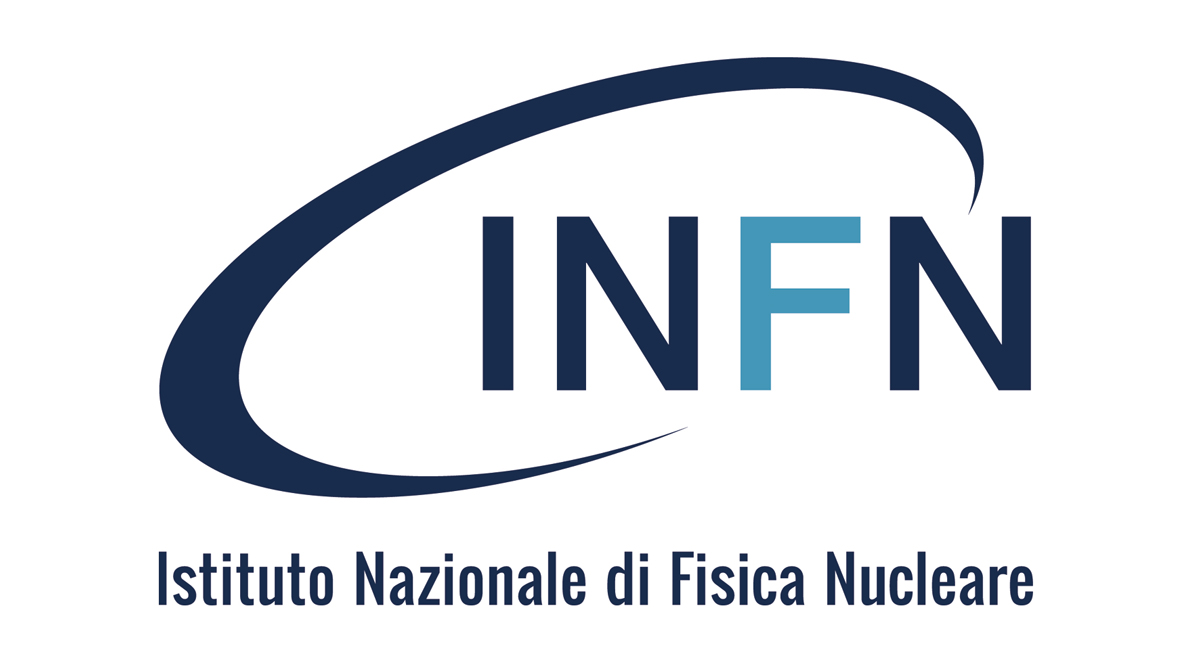 Irradiation National Facility Network: the main goal
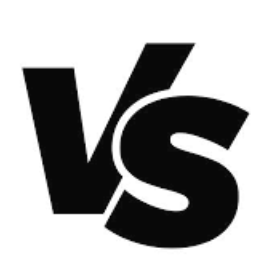 Collaborative win-win approach
2
3
The proposal is initiated in INFN-A environment to establish an internal INFN network connecting 

IRRADIATION facilities that are dedicated to external users.
This proposal is founded on a shared request for abstraction and synergy among the numerous scientific, technological, and technical management experiences of irradiation facilities across the national territory and under 
the management of INFN.
AIMS
INTERNAL NETWORK: Establish an internal network within INFN for scientific, technological, technical, and infrastructure exchange between irrad facilities for mutual operational benefit.

GENERALIZED INFRASTRUCTURE with NATIONAL SERVICEs: Utilize a generalized infrastructure based on national services that includes information, beam time calls, and access procedures to INFN irrad facilities for scientific and third-mission purposes, while respecting the usage norms and local customs of the facilities, which will integrate into an abstract IT infrastructure.

COMMON FUNDING: the collection of funds to implement innovative and experimental operational solutions (e.g., detectors, hardware and software infrastructure) of shared ownership and common use, as well as to support and implement the network itself.
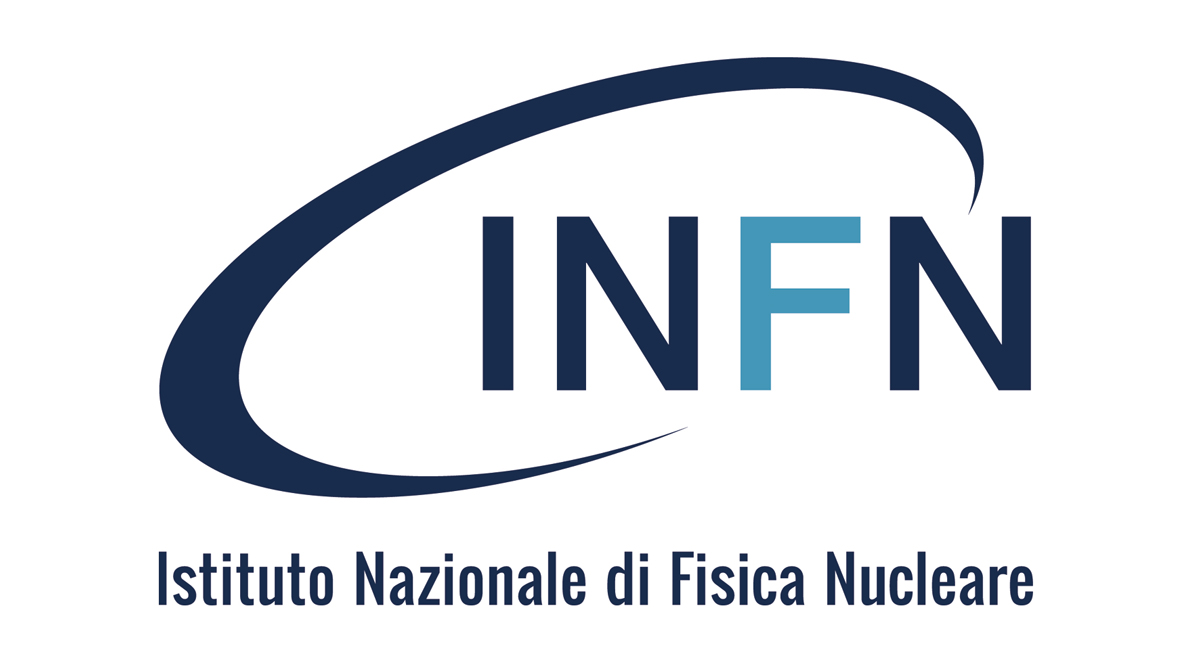 Irradiation National Facility Network: the involved facilities
3
3
We are open to new collaborations and the addition of new members to the network.
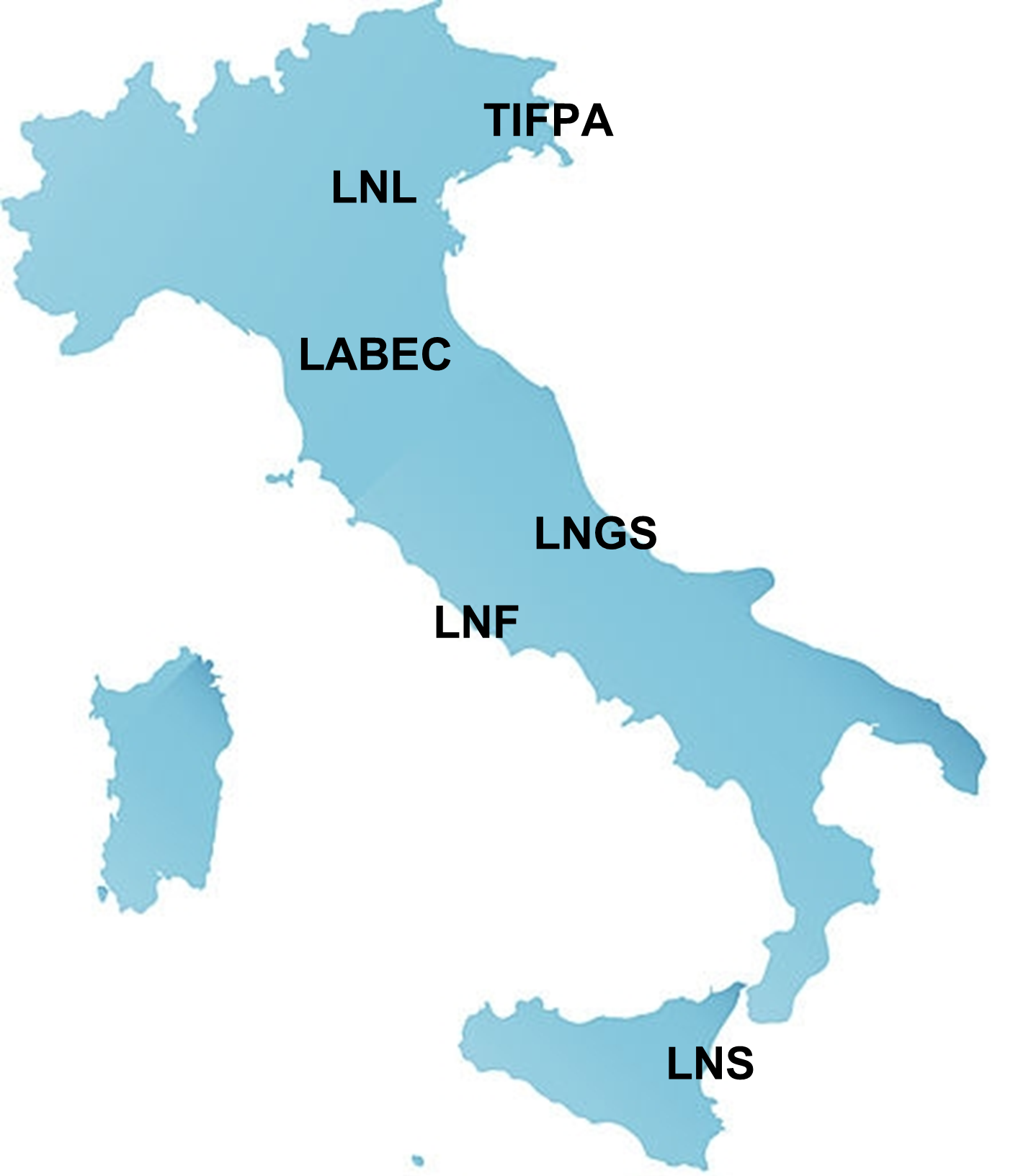 INFN
Sez. Torino
Contacted facilities
(up to now only charged one)
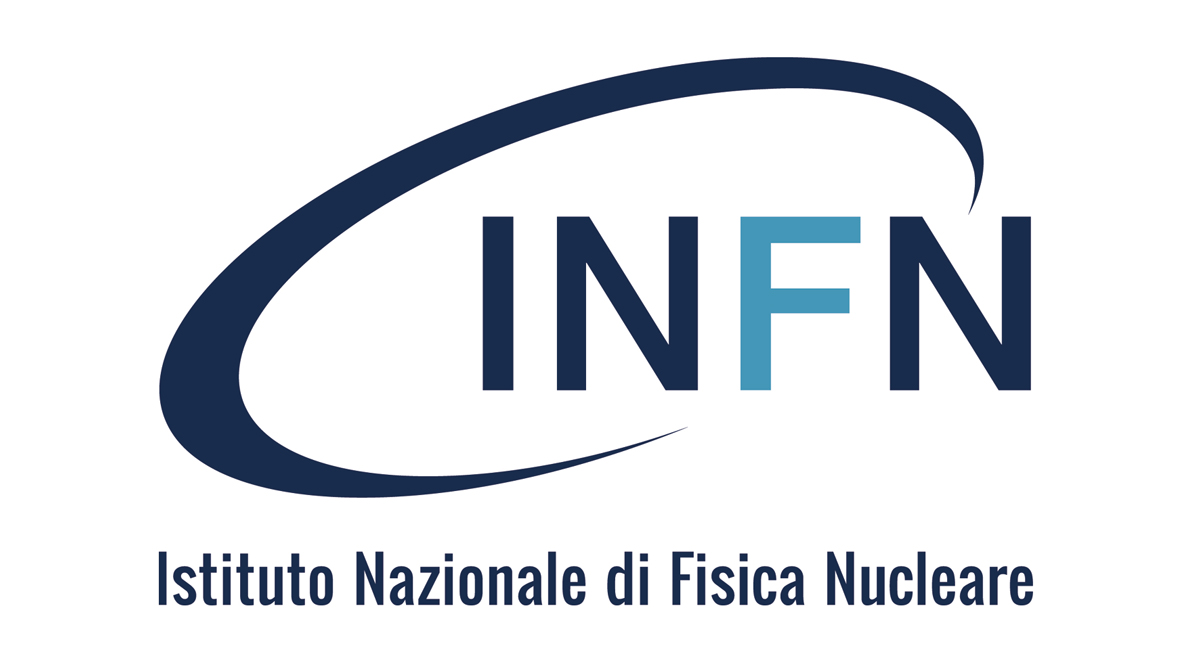 Irradiation National Facility Network: the involved facilities
4
3
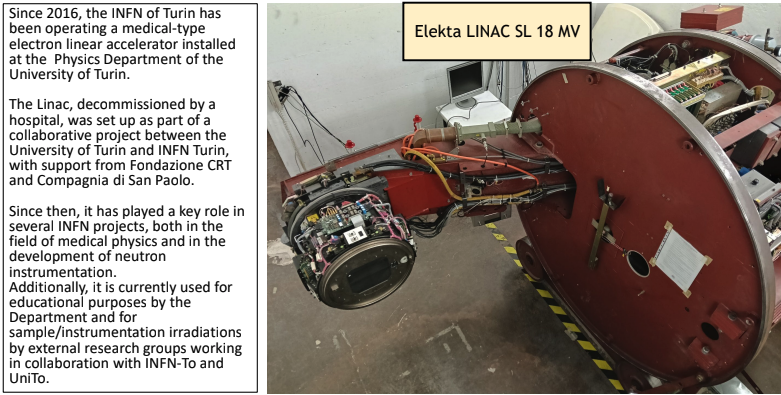 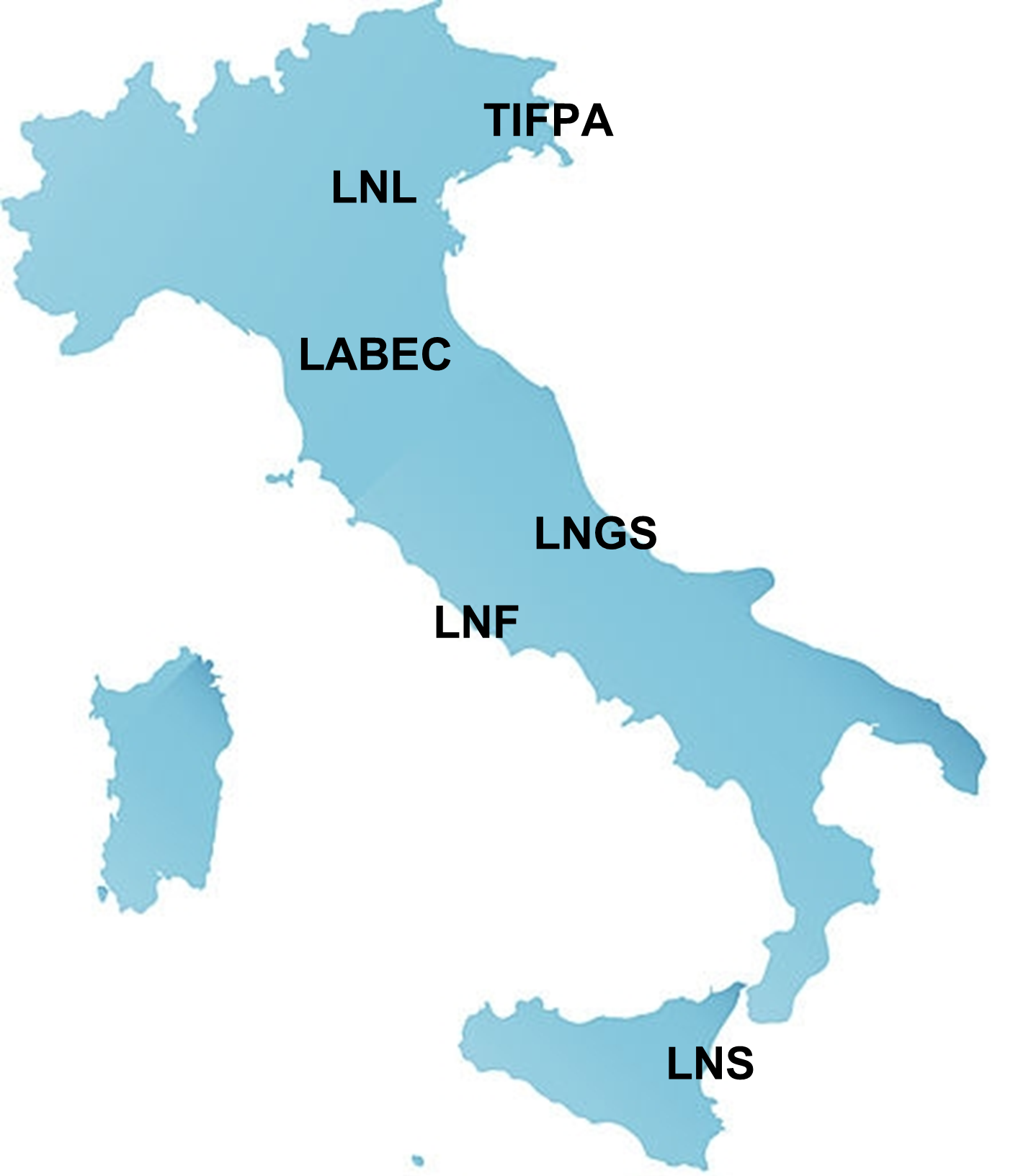 INFN
Sez. Torino
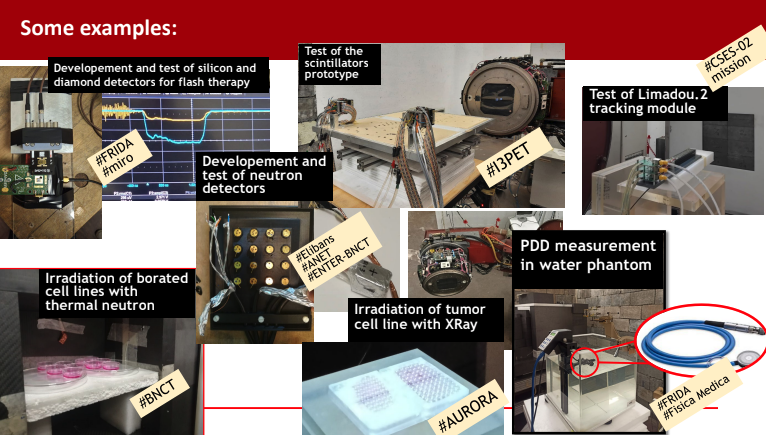 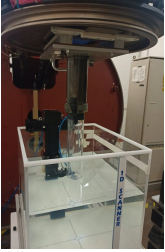 Contacted facilities
(up to now only charged one)
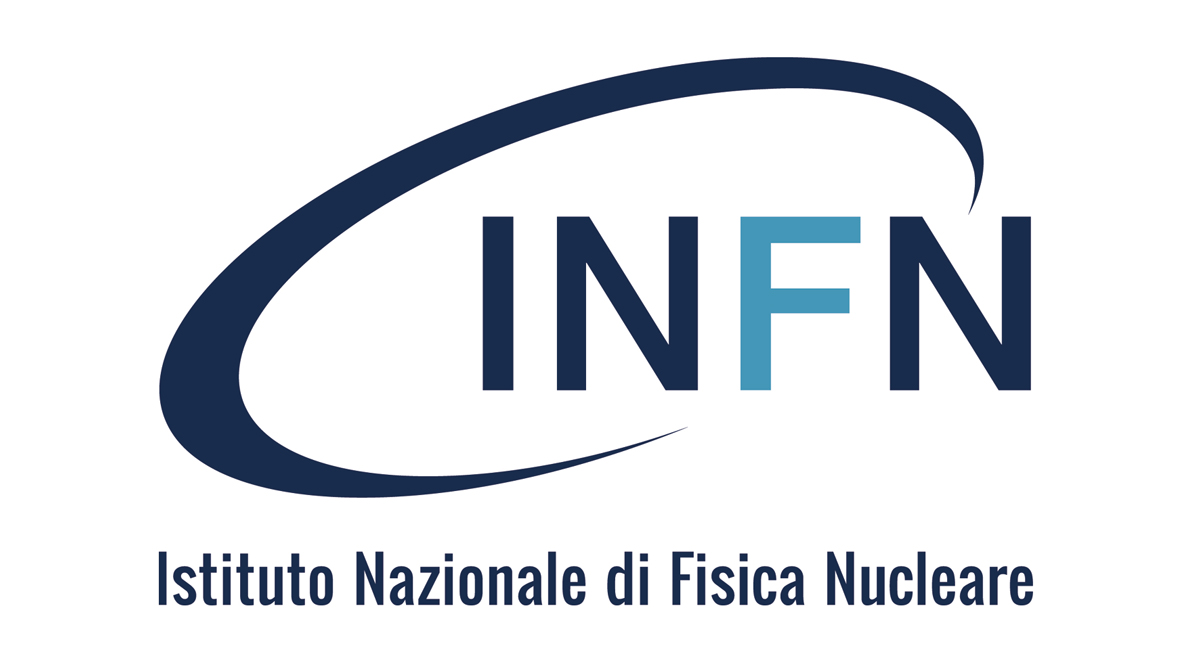 Data Logging
Generalized common infrastructure
Local Level (Customizable)
National Level
5
Facility web site
INFN main site
National services
 
fully mantained 
more reliable

wiki.infn.it
@lists.*.it
GODIVA 
AAII 
Userportal 
Booking 
DB
Backup 
Territorial access
Wiki.infn
Light web DB facility
Mailing list
Calls Newsletter (now performed by hand replies)
Booking app
Local level object linking
Own call DB
Guided path to best beam needed
Repository Software
Dissemination
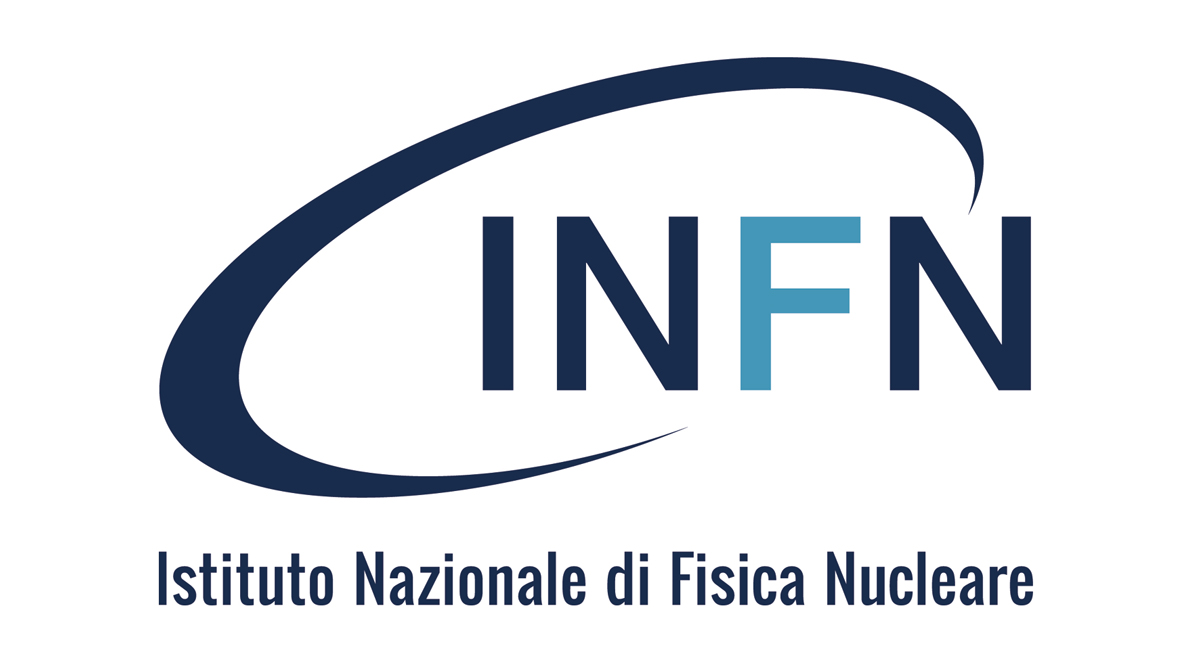 Wiki.infn
Booking app
Generalized common infrastructure
Local Level (Customizable)
National Level
6
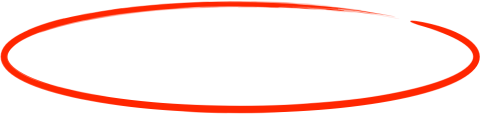 Facility web site
INFN main site
National services
 
fully mantained 
more reliable

wiki.infn.it
@lists.*.it
GODIVA 
AAII 
Userportal 
Booking 
DB
Backup 
Territorial access
Light web DB facility
Mailing list
Calls Newsletter (now performed by hand replies)
Local level object linking
Own call DB
Guided path to best beam needed
Repository Software
Dissemination
Data Logging
Data Logging
Booking app
Wiki.infn
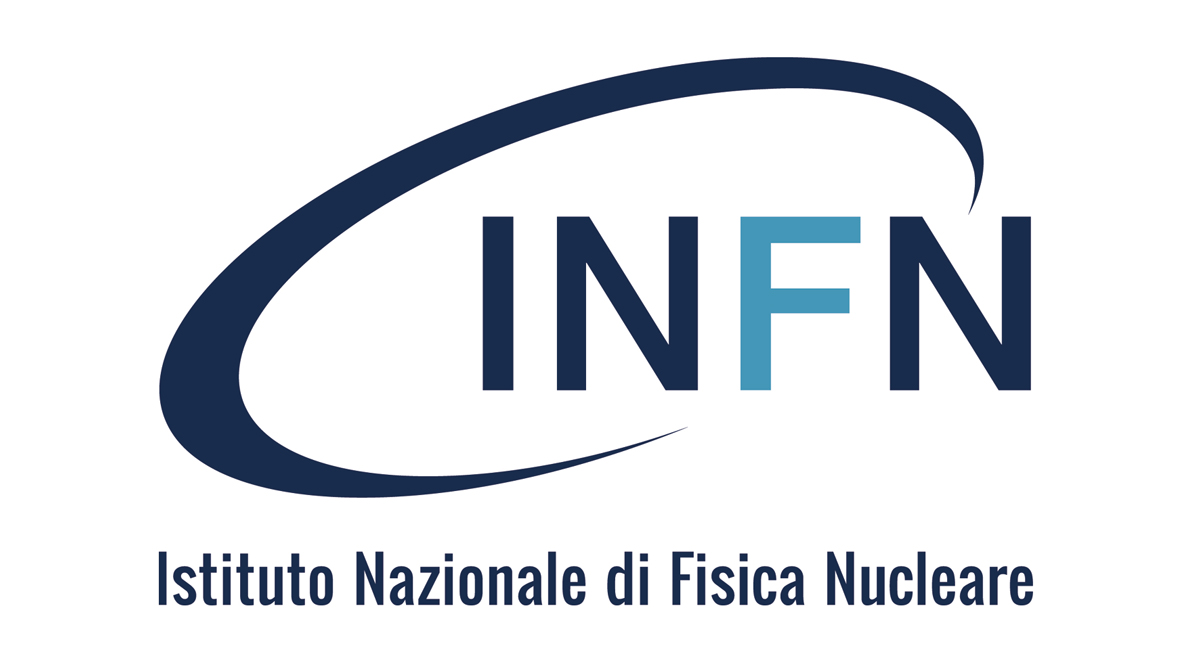 Local website
A direct link to the INFN-A web site
7
I-LUCE website underconstruction
New INFN-A website
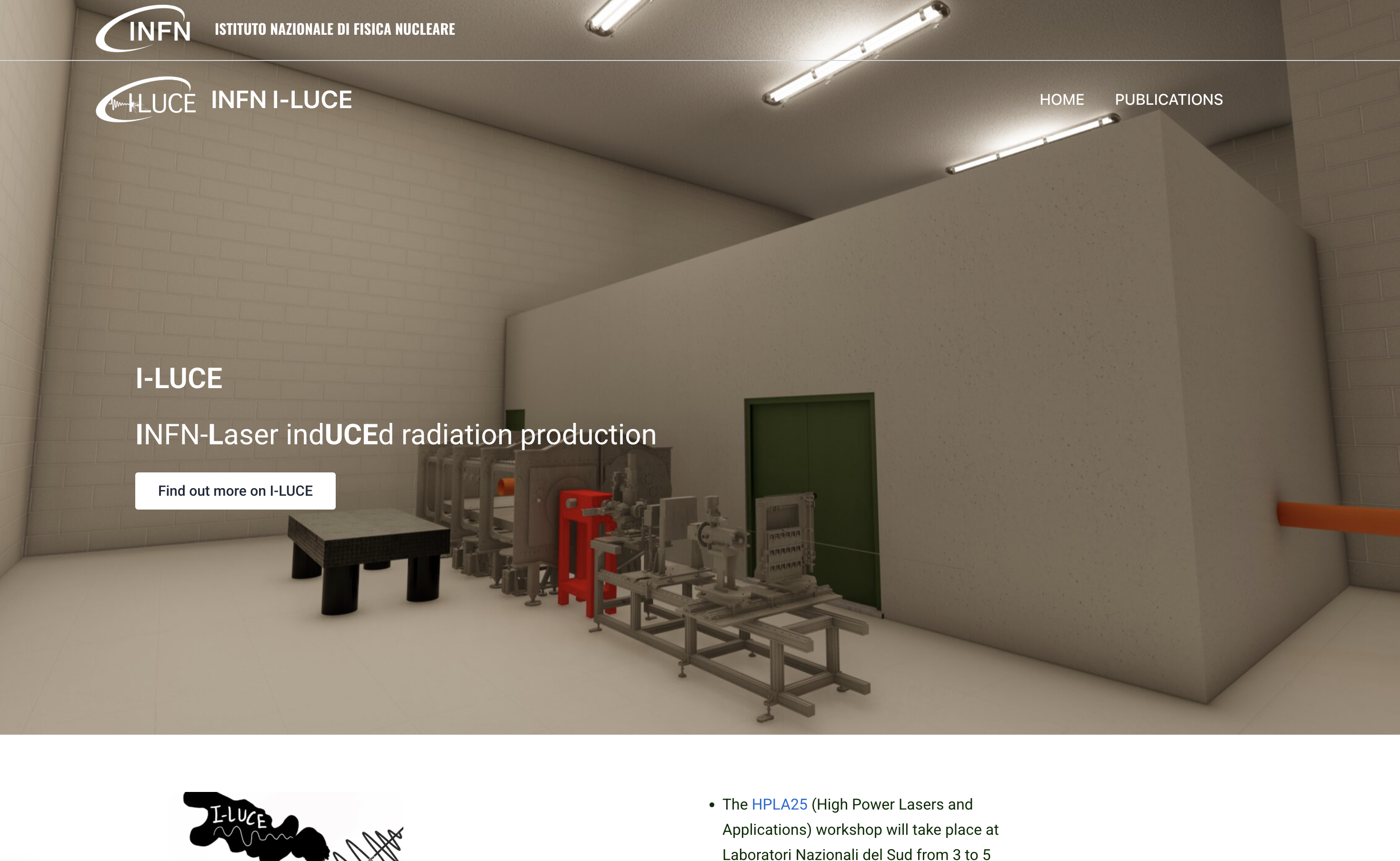 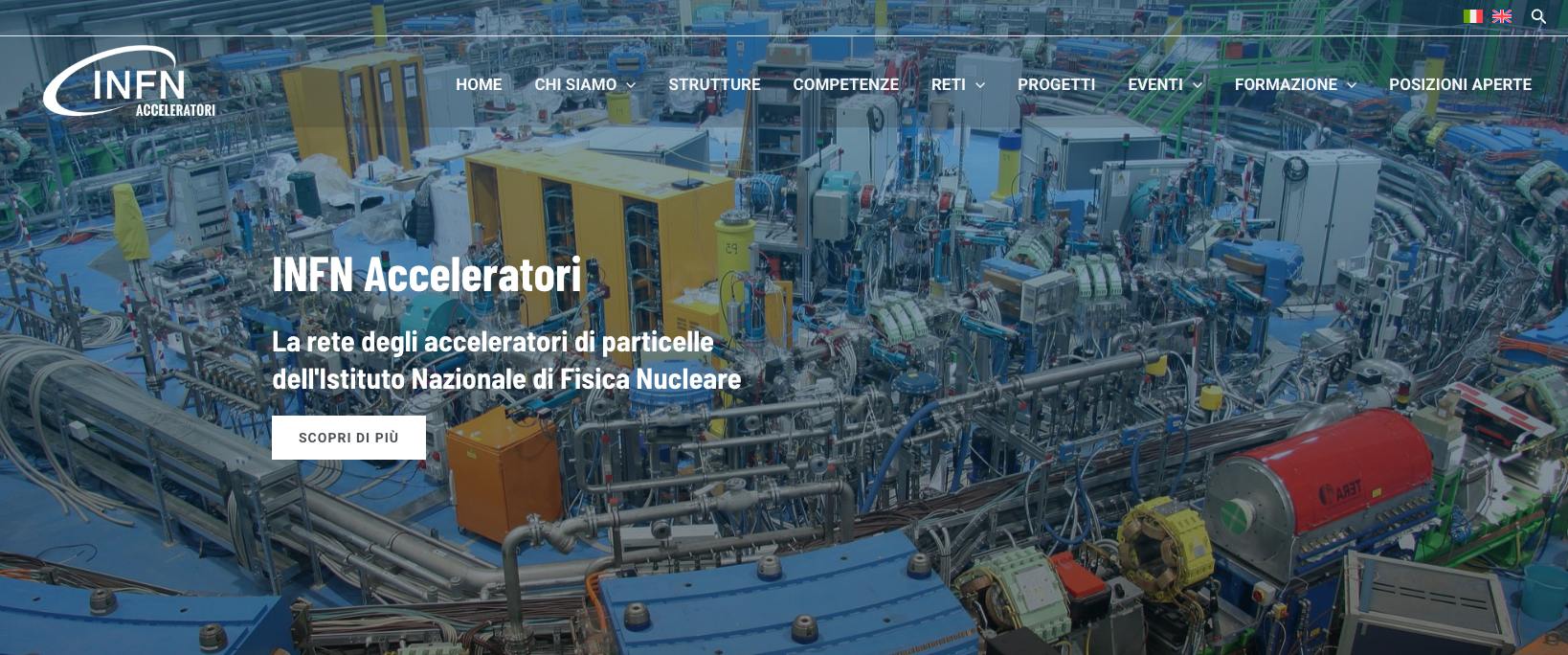 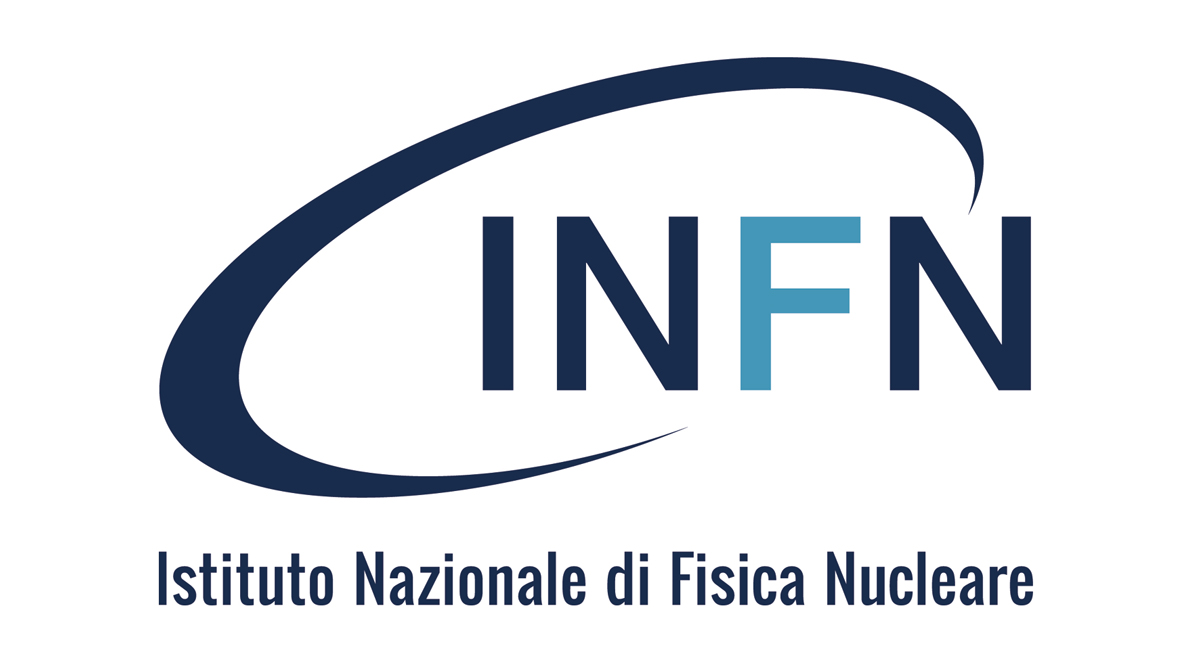 Local website
8
I-LUCE is a complex facility featuring a multi-radiation source and serving a diverse type of external users
Three different types of lasers
Two irradiation areas
More than two beamlines
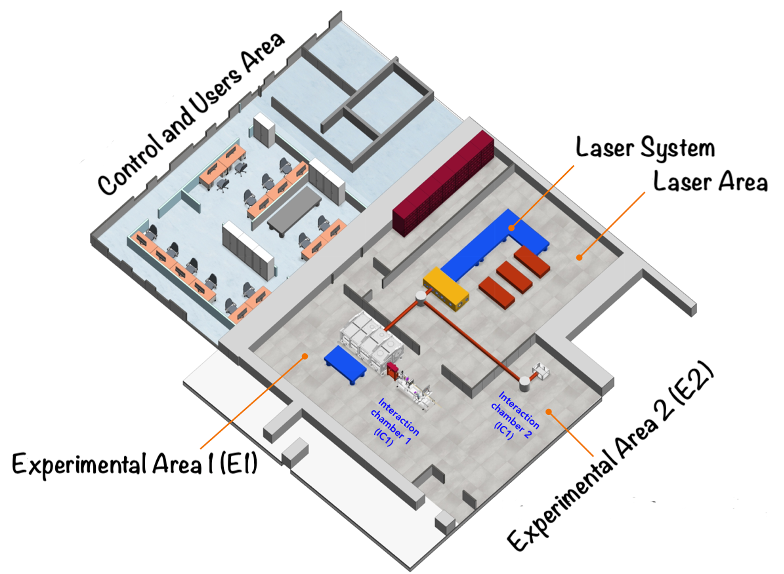 Multi-radiation facility
E1
production of
protons
ions
electrons
photons
neutrons
E2
warm dense matter
nuclear physics
beam-plasma interaction
stopping power
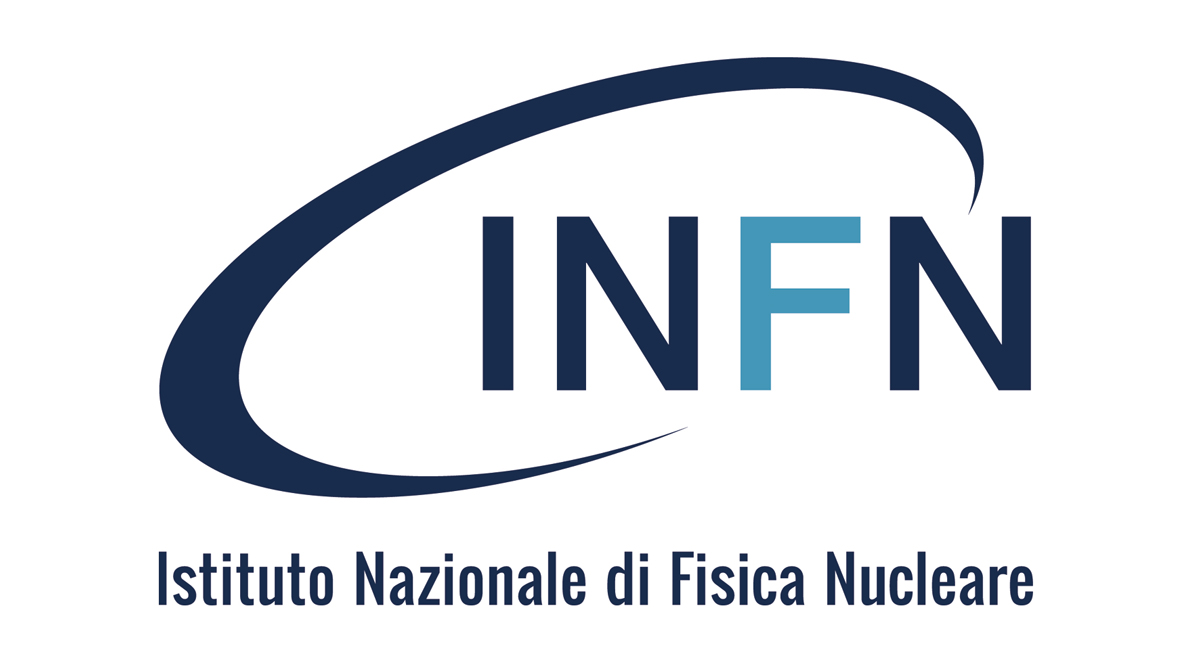 Local website
9
I-LUCE is a complex facility featuring a multi-radiation source and serving a diverse type of external users
Three different types of lasers
Two irradiation areas
More than two beamlines
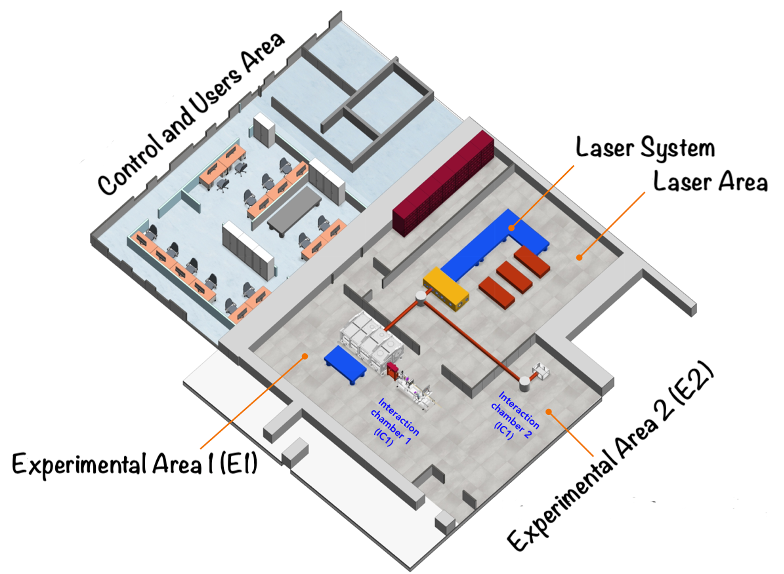 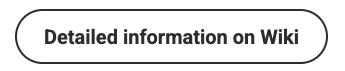 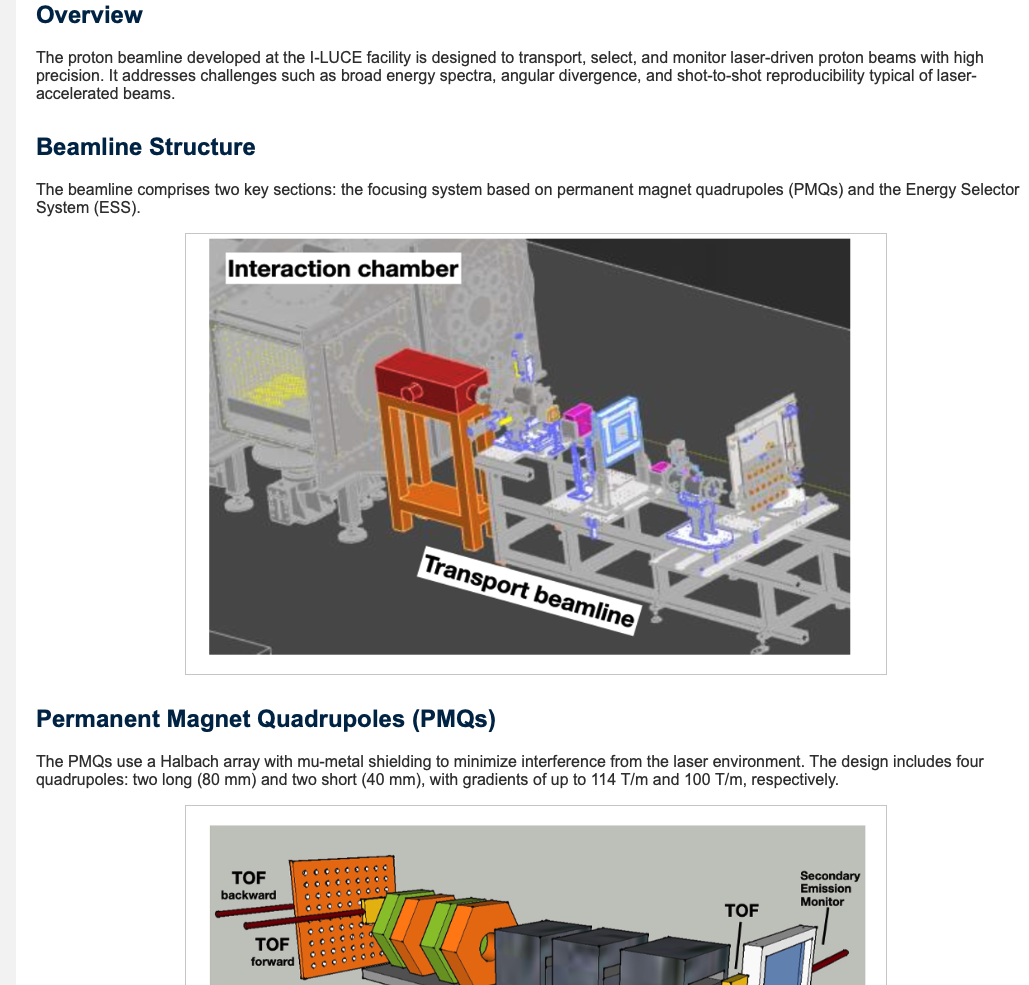 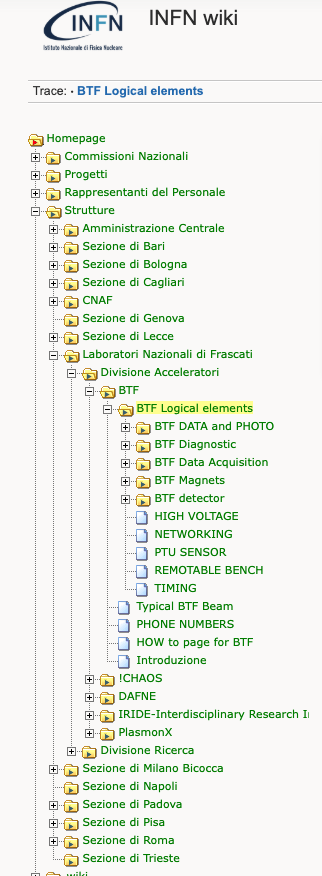 ESS
SEM
DGIC
FC
E1
production of
protons
ions
electrons
photons
neutrons
E2
warm dense matter
nuclear physics
beam-plasma interaction
stopping power
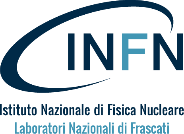 Facility in productions and future developments of booking
Booking status
CURRENT ONLINE Version
Discussed Development
Beam Test Facility(LNF)
More than three years of continuous developing
Almost Two years of continuous operation with users
Around 200 managed users per year, from proposal to territorial access​

DAɸNE-L Facility(LNF)
Software released one year ago
Final release for “Call” and “on demand” types

PLC/UTA remote control(LNF)
For Conference room booking related automation control
Developed for LNF Techical Division

INFN-LABEC developing(FI)
Released one year month ago, 48 slots managed
Collaboration born on INFN-A

FISMEL (LNF)
Reservation for radioactive sources
Final test reached, in production next two weeks
CHNET(Cultural Heritage Network)
Use booking software for booking facilities and resource for CHNET
Proposal under evaluation

ASIF-2
Needs BTF like or extended version

SPARCLAB-EUPRAXIA(LNF)
Needs BTF like or extended version

ILUCE— Facility (LNS)
Many beam type
External and internal users 
Internal  PAC approval
Typical developing time ~3 person-month 
         (full customization, design-devel-test-debug)​
Definitely simple to use, as reported by users​
IT infrastructure seems reliable
Tech note
https://www.openaccessrepository.it/record/143679
[Speaker Notes: Aggiunt]
Booking software version
20XX
Pitch Deck
11
[Speaker Notes: Internal ossia del laboratorio, LoA1-2 sono utenti certificati AAII, workflow type sono le tipologie di disegno del workflow (linear che ha un tubo di esecuzione unico, le altre che si possono tornare negli step precedenti per tunare la dommanda), 
Booking type sample mailing vuol dire che inviano i pezzi da metteere sotto fascio, on demand, external user che c’è un team di persone esterno, internal user vuol dire che sono user che vengono dal laboratorio, internla management che vuol dire che le settimane se le divide il management senza nessuna call]
Future Control Service releases
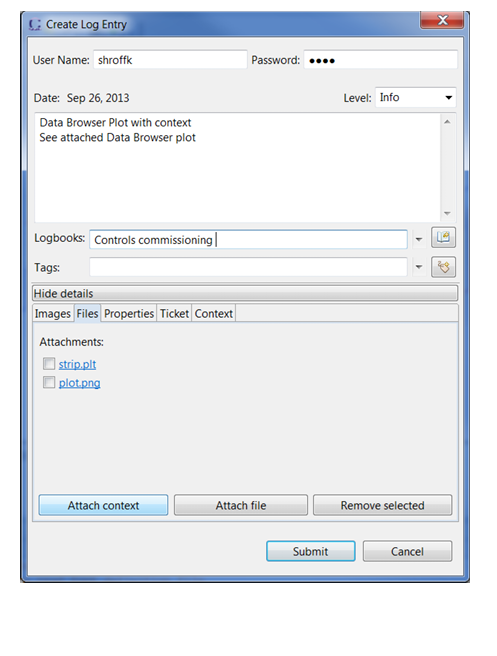 EPICS development EPIK8S
INFN-LNF Fork from EPICS
	-> See A. Michelotti presentation


OLOG  - Logging
LOG entry tool integrated in EPICS/CS-Studio/Phoebus, pyOlog and Standalone Webclient
Natively integrated in EPICS, direct logging with PV entries
A. Michelotti, L. Napoleoni, G. Papalino and BTF Development
 
Entries type: Time • Owner • Text • Attachments • Logbooks • Tags • Properties
Currently in test at BTF-LNF
At facility user disposable with BOOKING linking

ADDED 
LOG templates
AAII secure logging both for Phoebus and Webclient
Fetching PV snapshots (saving machine status directly in the logbook)

TODO
Linking for 
Developing for INFN national service opened to all the INFN facilities and LoA2 users
Integration in existing ticketing-asset management service (Jira/Confluence)
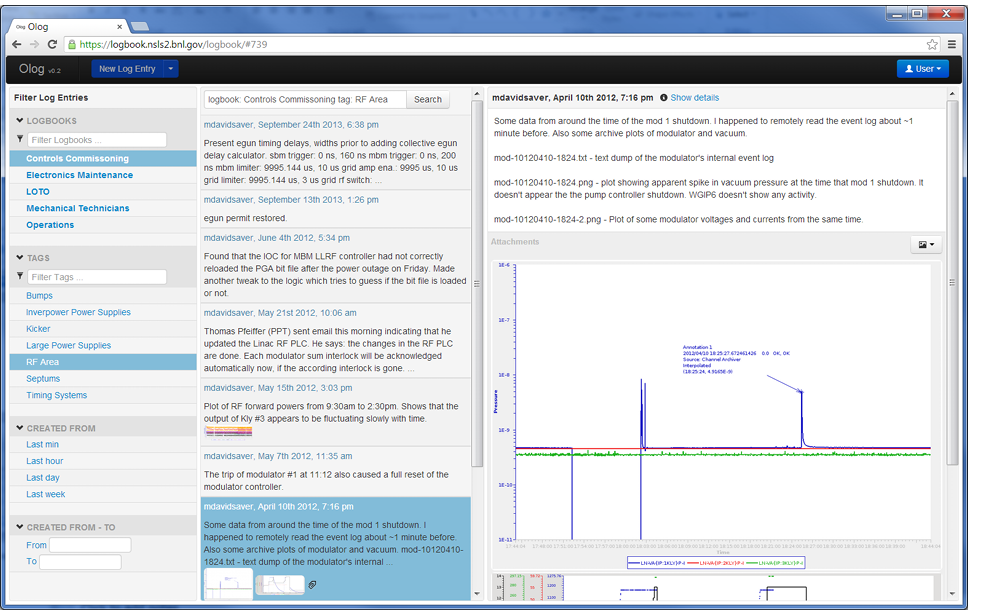 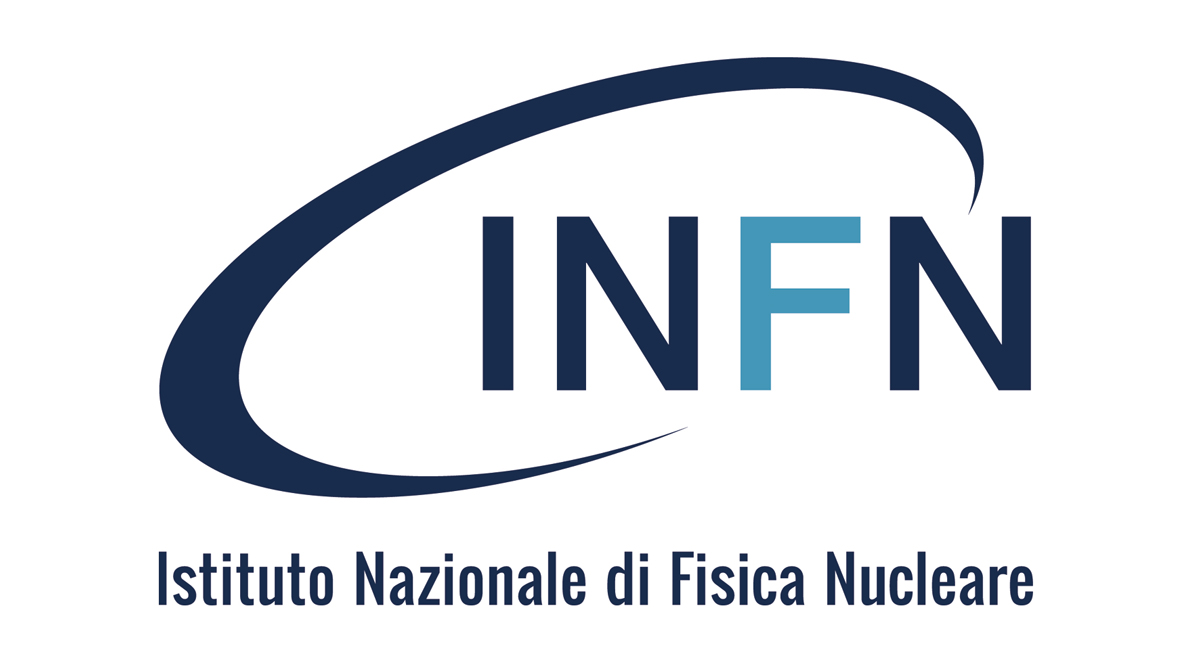 What is the next?
13
Possibility to dedicate one week per year of each facility's machine time to INFaN activities (detector tests, hardware tests, and control).
AIMS
INTERNAL NETWORK: Establish an internal network within INFN for scientific, technological, technical, and infrastructure exchange between irrad facilities for mutual operational benefit.

GENERALIZED INFRASTRUCTURE with NATIONAL SERVICEs: Utilize a generalized infrastructure based on national services that includes information, beam time calls, and access procedures to INFN irrad facilities for scientific and third-mission purposes, while respecting the usage norms and local customs of the facilities, which will integrate into an abstract IT infrastructure.

COMMON FUNDING: the collection of funds to implement innovative and experimental operational solutions (e.g., detectors, hardware and software infrastructure) of shared ownership and common use, as well as to support and implement the network itself.
We are working to establish all aspects of the infrastructure and apply it to the facilities participating in INFaN
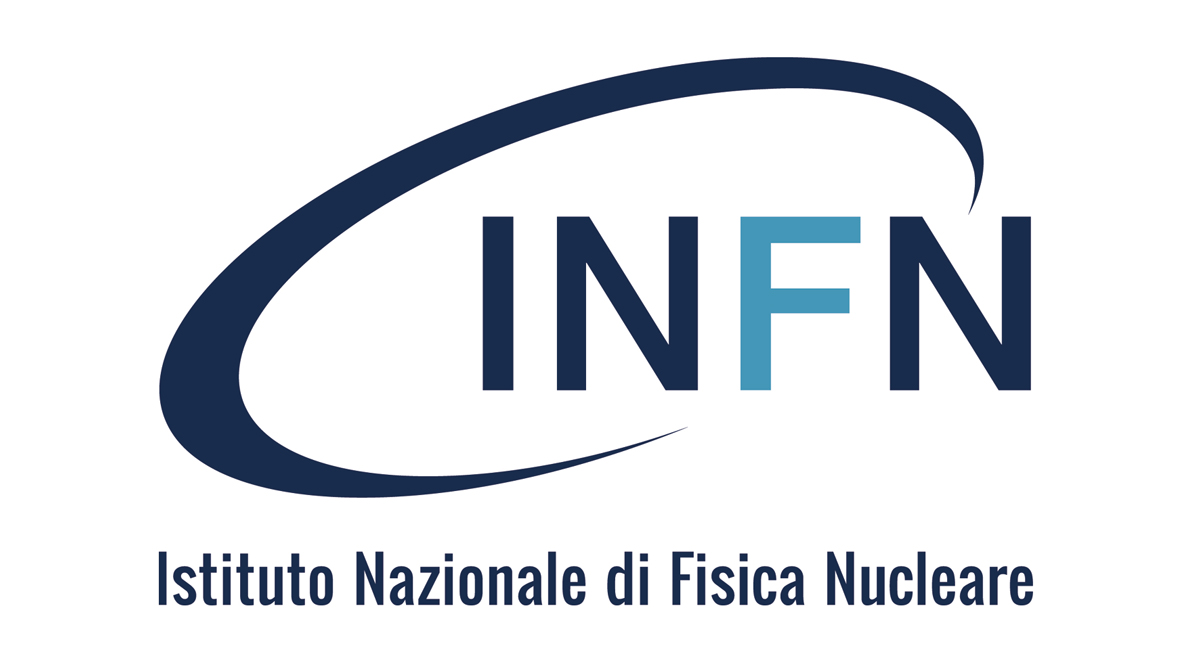 Irradiation National Facility Network: the involved facilities
14
3
An example: LABEC-LNF Collaboration

A major fault in the cabinet mains led to burned components on the LABEC Control PLC during the 2024 summer. No way to recover from producer.
LNF-LINAC Technicians (G. Piermarini and M. Ceccarelli) identified the problem and refurbished some parts of discontinued products. 
In less than two weeks, the components was repaired and installed with teams from both labs. 
The INFaN network facilitated contact between different lab personnel and expertise to solve the problem.
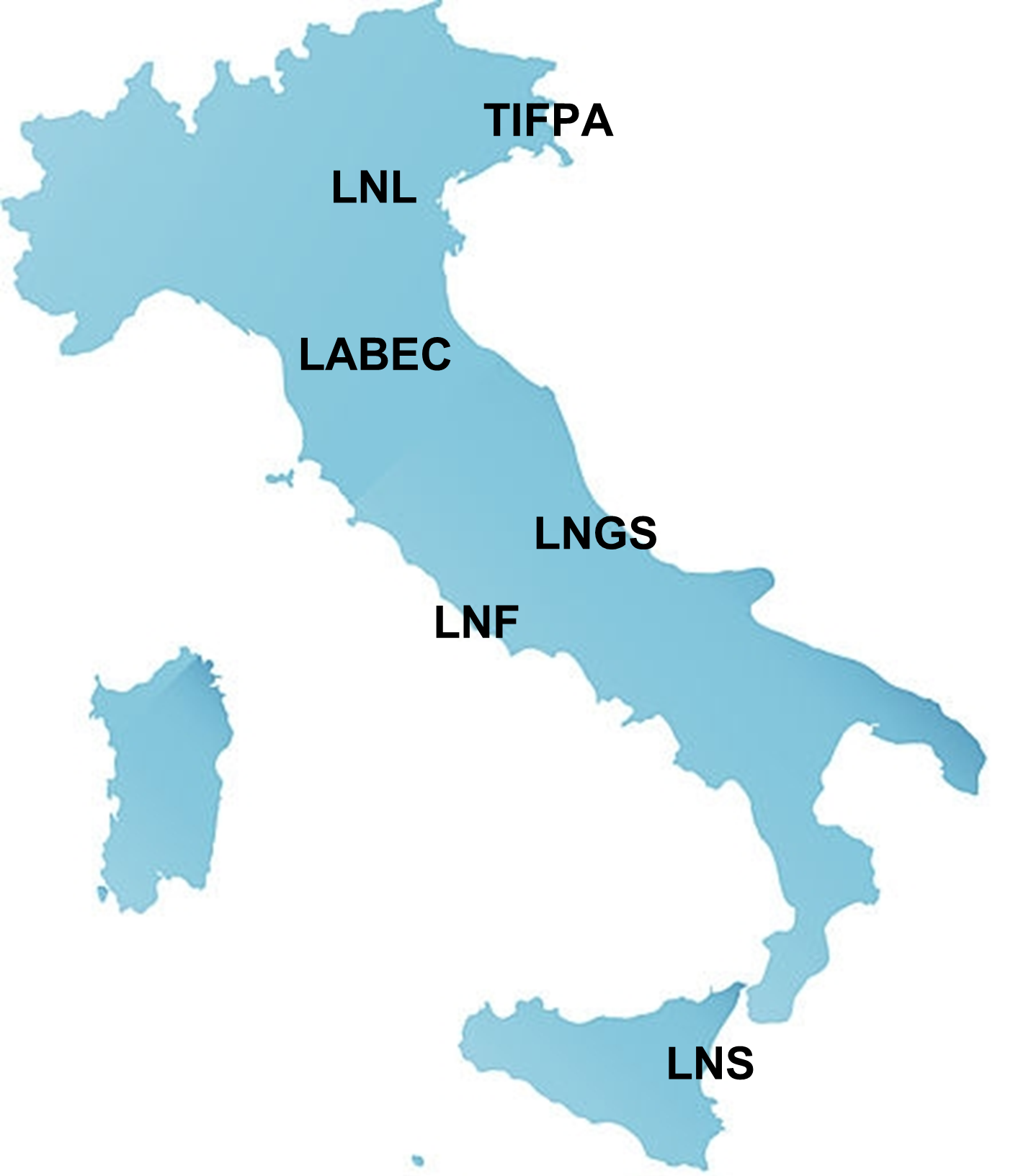 INFN
Sez. Torino
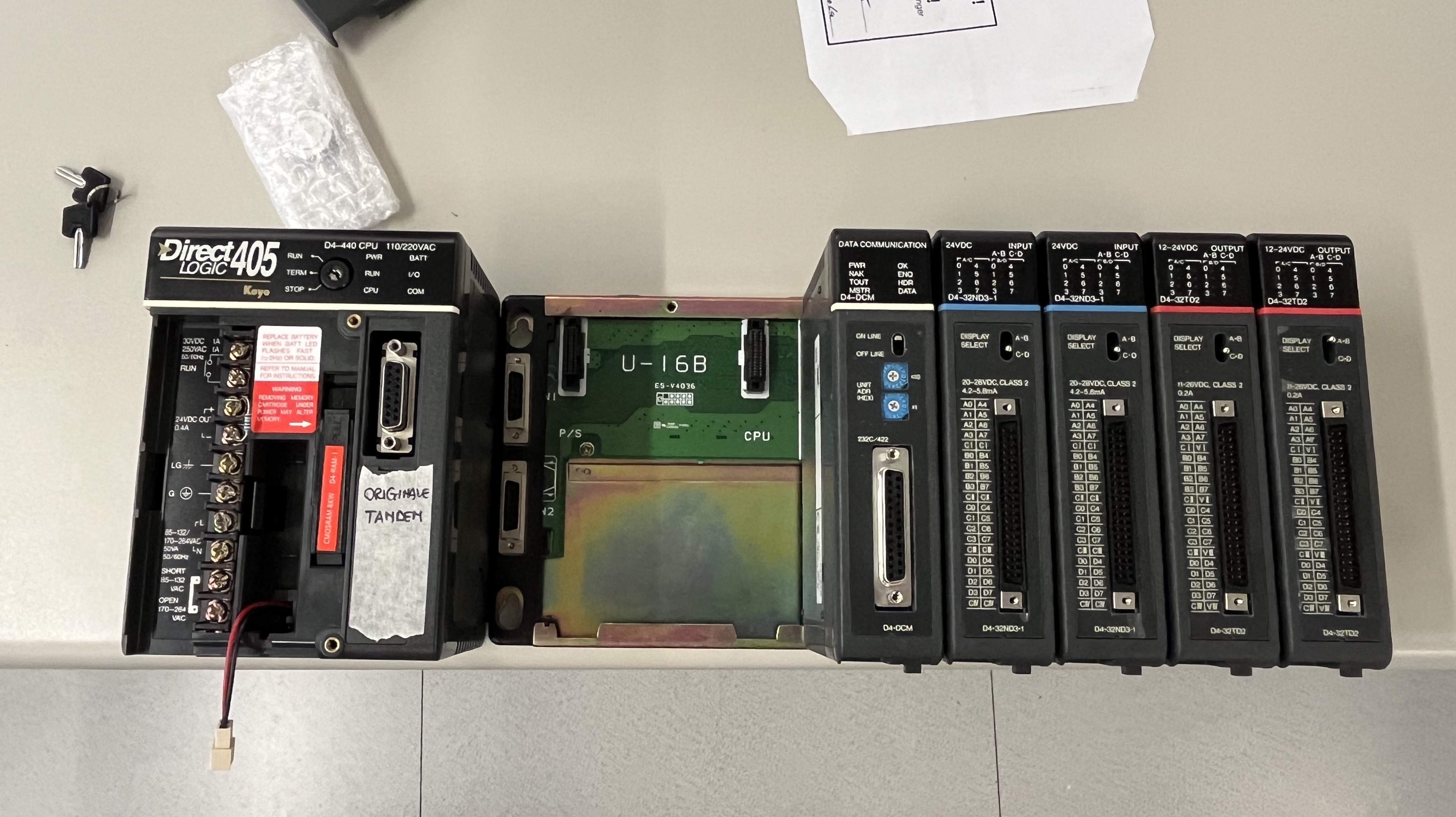 Contacted facilities
(up to now only charged one)
Thanks for your attention